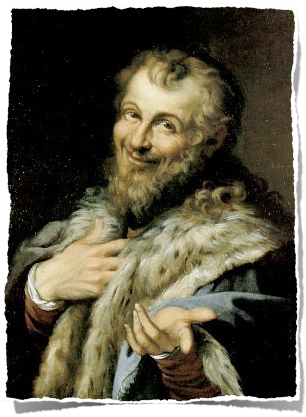 What ARTs is?
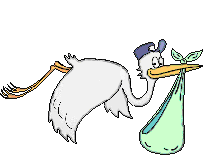 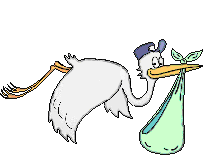 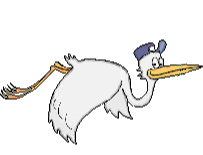 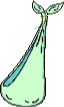 The use of assisted reproductive techniques (ART) has helped owners to produce offspring from valuable farm animals!
Right testical produces male
left testical produces female
Wikipedia
Democritus, 470-402 BC
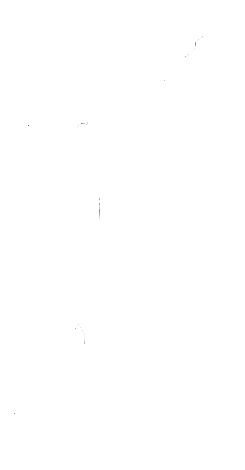 What small ruminant farmers want?
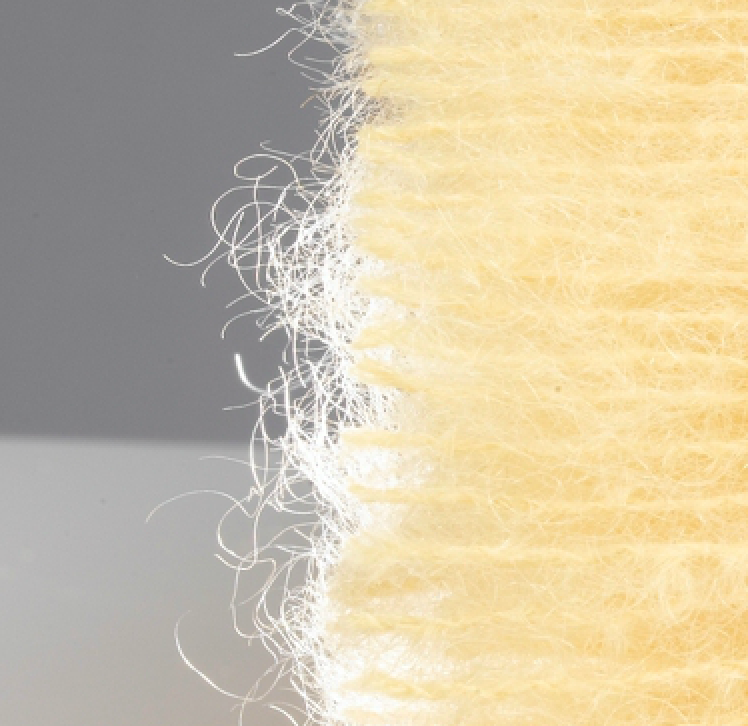 get to have kids at non breeding season,
Synchronisation of breed and births in a short time periods,
don't want to feed male animals,
get one or more kids from female animals,
production of embryos from a genetically valuable animal,
improve the management of infertile/sub-fertile male and will eliminate reproductive diseases.
get to have kids at non breeding season,
Synchronisation of breed and births in a short time periods,
don't want to feed male animals,
get one or more kids from female animals,
production of embryos from a genetically valuable animal,
improve the management of infertile/sub-fertile male and will eliminate reproductive diseases.
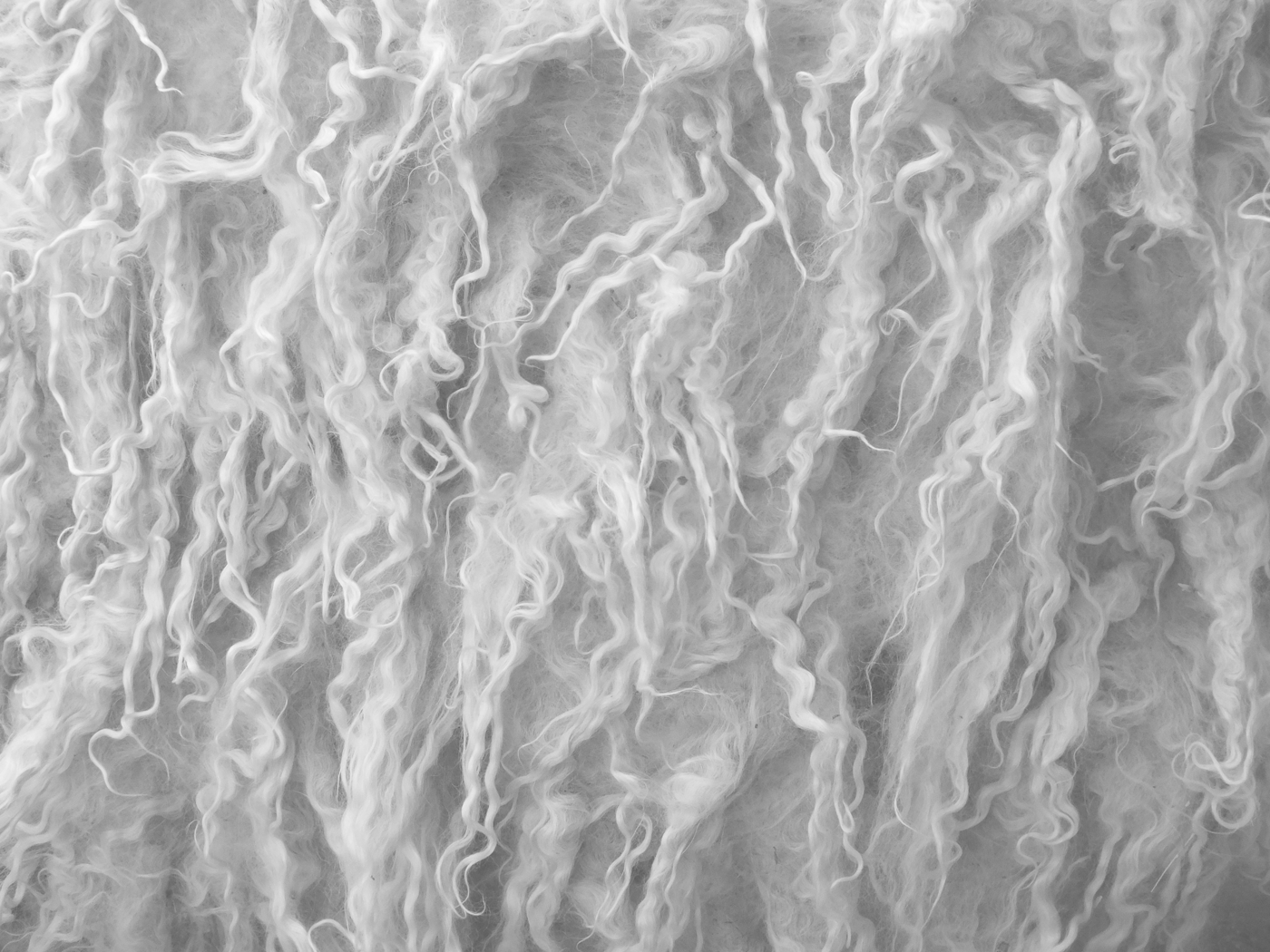 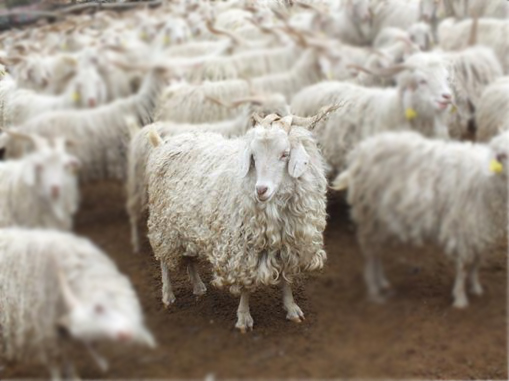 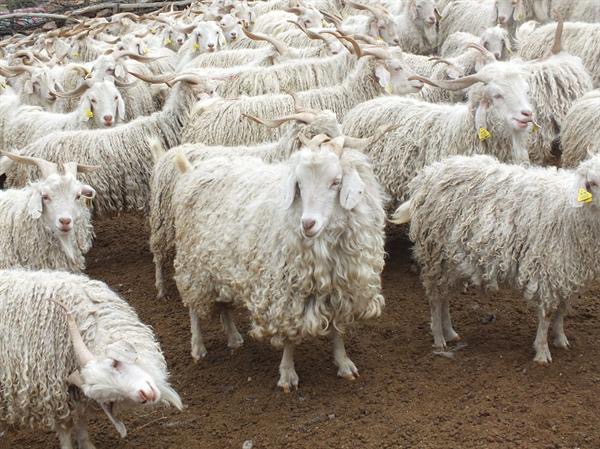 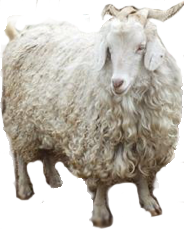 WHAT ARE THE MOST COMMON ARTs ?
1. ARTIFICIAL INSEMINATION
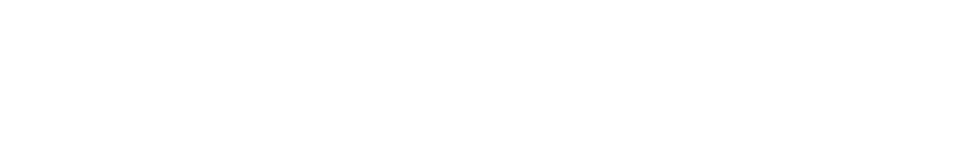 (AI)
Techniques
2. EMBRYO TRANSFER
- (ET)
3. IN VITRO EMBRYO PRODUCTION
(IVP)
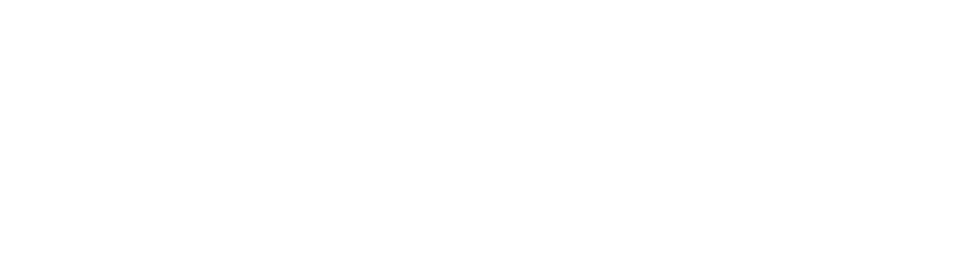 4. SYNCHRONIZATION
5. Ovum Pick Up (OPU)
Tools
6. Cryopreservation of gamet cells
7. Intrastoplasmic sperm injection
(ICSI)
8. Ultrasound (USG) and Thermographie (TG)
9. Transgenesis (TG) 
10. Cloning (Cl)
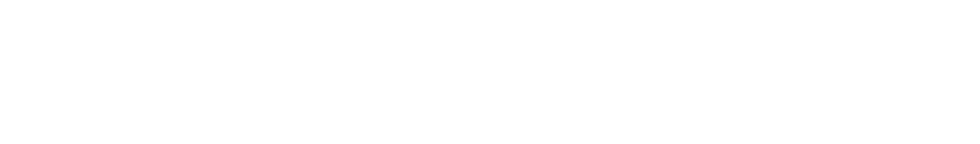 Genetically Engineered Animals
What Exactly AI Is?
Artificial insemination (AI) is the placing of sperm in the reproductive tract of a female by means other than that of the natural breeding process.
not this
but this
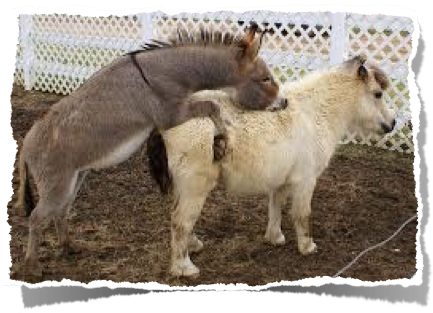 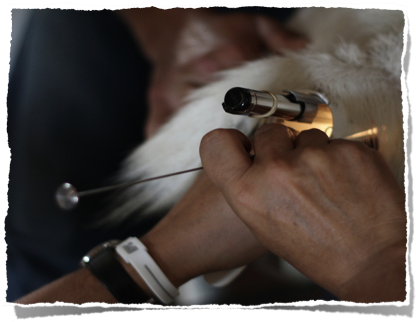 Why AI?
using the best males of the breed, herd
protecting passing diseases among animals
reducing the number of males needed in farms
improving productiontraits in farm
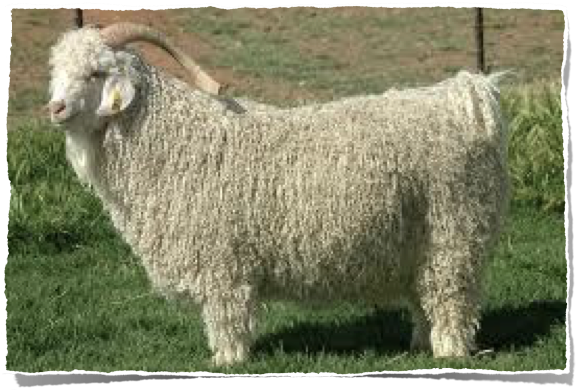 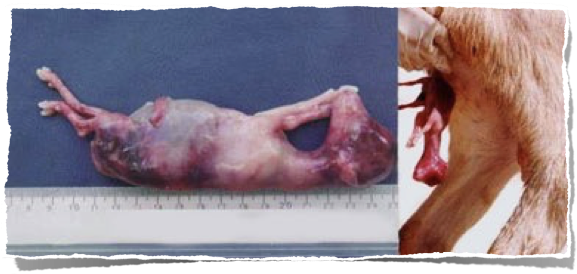 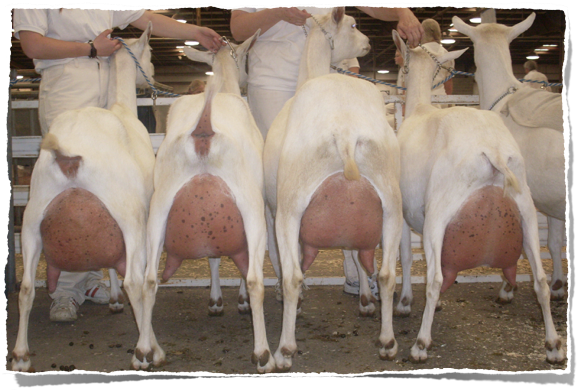 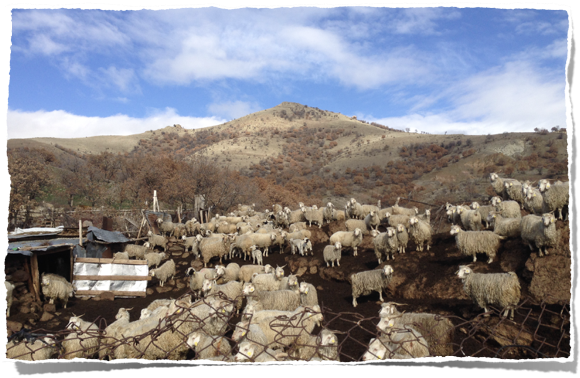 http://www.mega-milkers.info
http://www.cnsp.caprinos.org.mx/biblioteca/foroscaprinos/presentacionesforoculiacannov2012/estrategiastecnologicasparalasprincipenferdeloscap.pdf
How to Inseminate?
Flushing
Convenient time
Monitoring
Response to synch.
Anatomical structure
Non-Stress
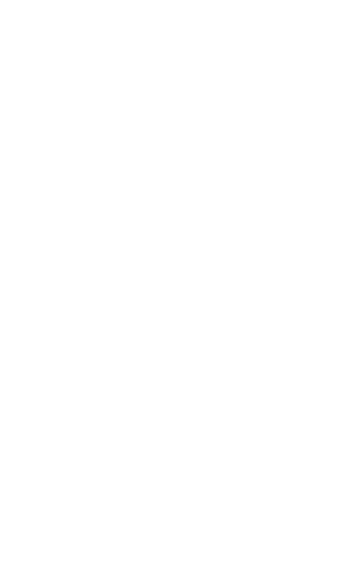 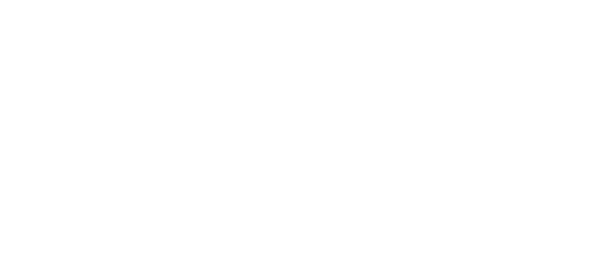 Fresh
Chilled (refrigerated)
Frozen
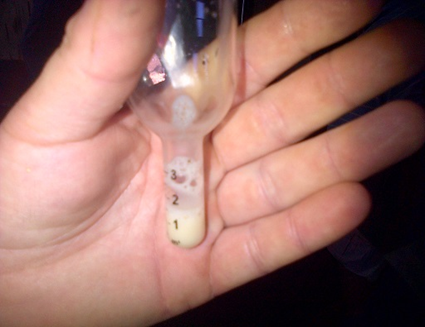 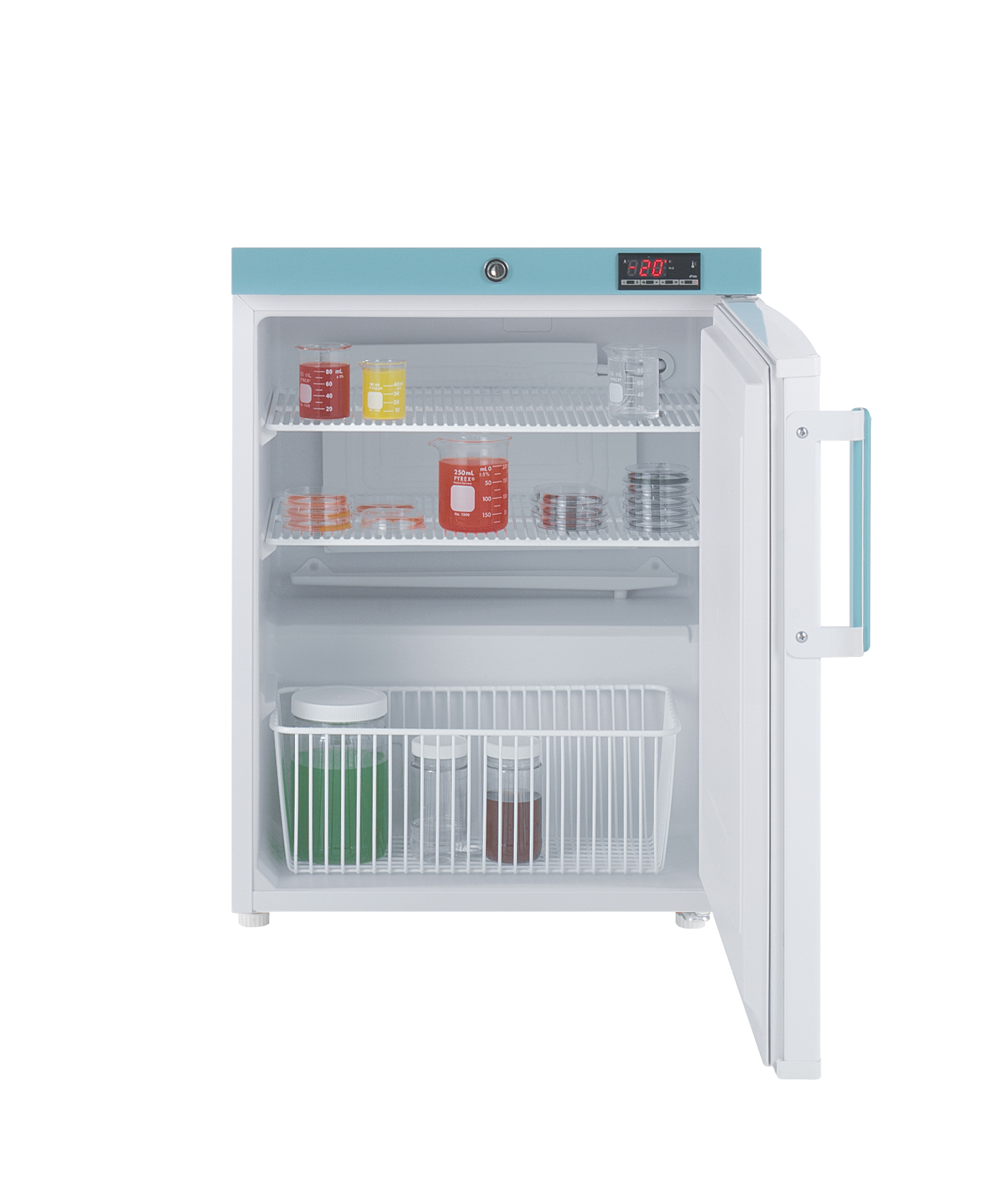 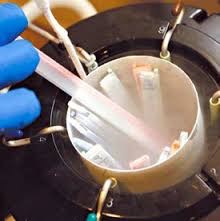 SEMEN TYPE
SUCCES
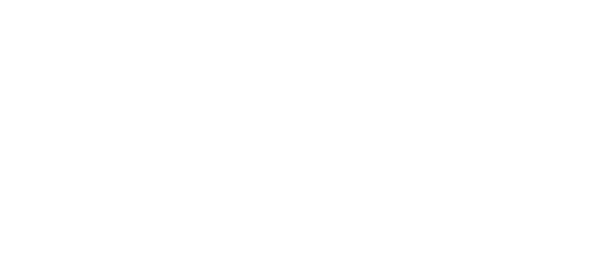 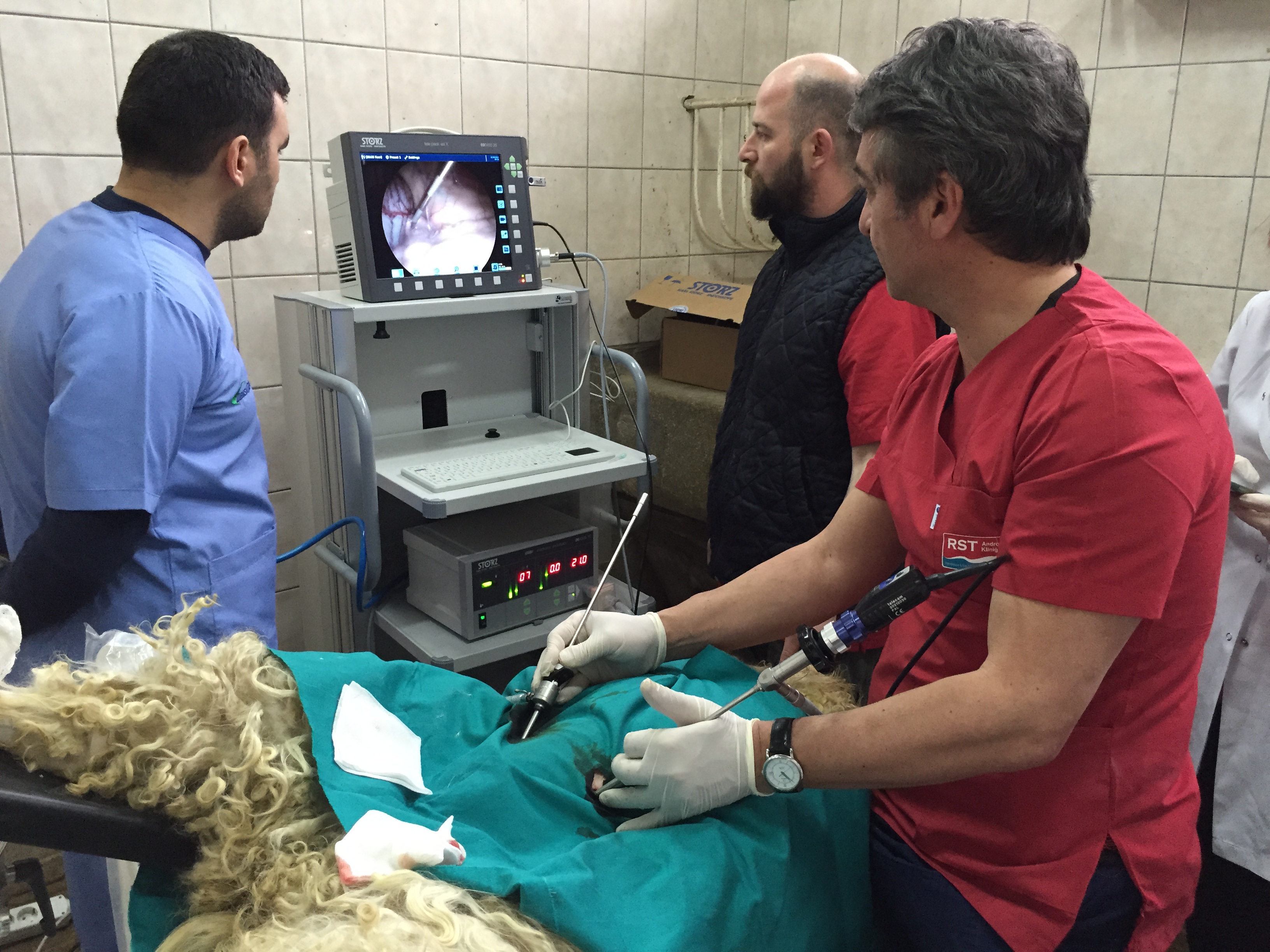 Vaginal
Cervical
Transcervical
Laparoscopic
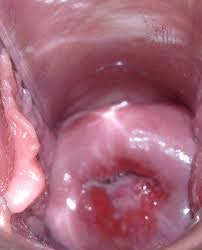 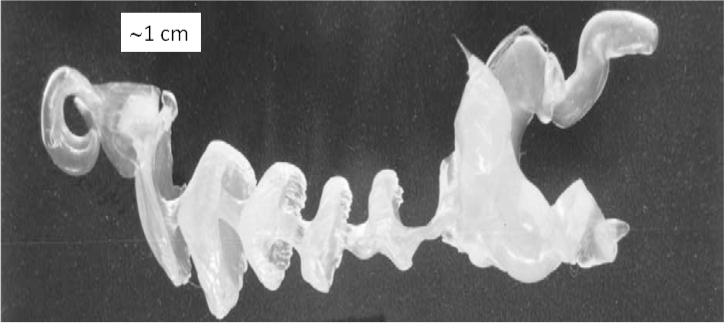 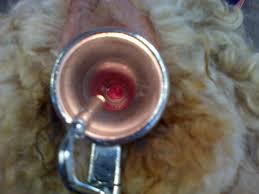 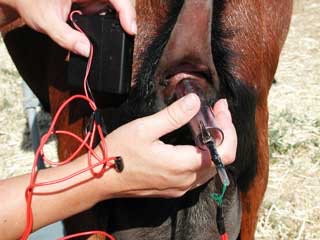 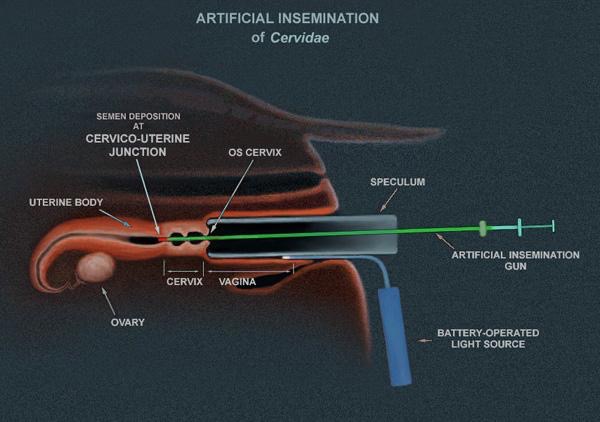 TECHNIQUE